ARABIC GRAMMAR CLASS
BY
Dr. H. MEHBOOB ALI KHAN
ASSISTANT PROFESSOR OF ARABIC
JAMAL MOHAMED COLLEGE
AFFILIATED TO BHARATHIDASAN UNIVERSITY
TIRUCHIRAPPALLI
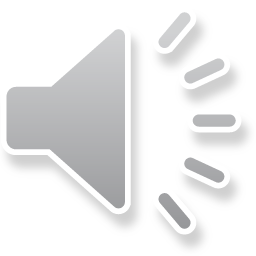 Adjective and noun qualifiedاَلـصِّـفَـةُ وَالْـمَوْصُوْفُ
____________________________________________
An adjective  in arabic is called 
صِّـفَـةٌ (or) نَّـعْـتٌ
      Noun qualified in arabic is known as مَـنْـعُـوْتٌ  (Or) مَوْصُوْفٌ
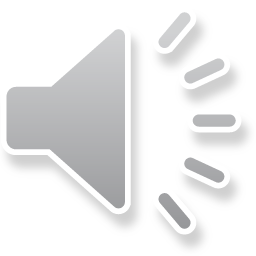 What is a Noun?
    A noun is the name of a place ,thing or animal
      Eg:  Boy -  وَلَـدٌ        Man -  رَجُـلٌ
            House - بَـيْـتٌ   Pen – قَـلَـمٌ 
  What is an Adjective?
    An adjective is a word which tells more about a noun 
      Eg: Tall -   طَـوِيْـلٌ    Short - قَـصِـيْـرٌ
           New - جَـدِ يْـدٌ     Old - قَـدِيْـمٌ 
Tall boy  -          وَلَـدٌ طَوِيْـلٌ
New House -
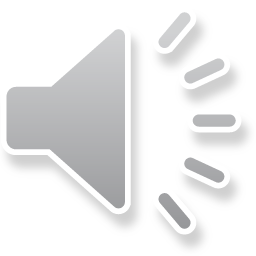 Adjectival Construction
An adjectival construction consists of two words,  among which one is an adjective and the other is a noun.  In this construction, the noun whose quality is defined by an adjective is called Noun Qualified.
    Eg:  Tall man -  رَجُـلٌ طَـوِيْـلٌ     Short boy - وَلَـدٌ قَـصِـيْـرٌ
         New house -  بَـيْـتٌ جَـدِيْـدٌ     Old pen -  قَـلَـمٌ قَـدِيْـمٌ
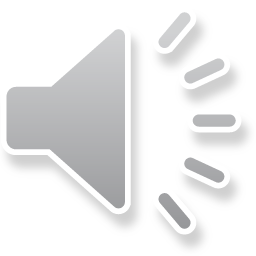 In the adjectival construction, an adjective has to agree with the noun in respect of gender, number, definiteness and case ending.i) Gender: If the noun is masculine, then the adjective is also masculine and vice –versa.Eg: وَلَدٌ جَدِيْدٌ     - New boy  (Masculine)- بِنْتٌ جَدِيْدَةٌ        New girl    (Feminine)
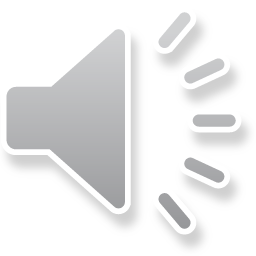 ii) Number: If the noun is singular, then the adjective is singular. If the noun is dual, then the adjective is dual. If the noun is plural, then the adjective is also plural.
Eg:  (Singular)        وَلَدٌ جَدِيْدٌ – A New boy
        (Dual) وَلَدَانِ جَدِيْدَانِ  – Two new boys                ( Plural)  أَوْلَادٌ جُدُدٌ- New boys (Many)
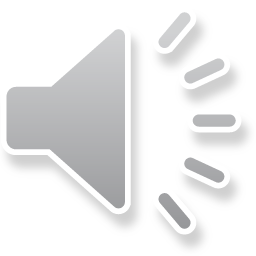 iii) Definiteness: If the noun is definite, then the adjective is definite. If the noun is indefinite, then the adjective is also indefinite.

Eg:   (Definite)  اَلْوَلَدُ الْجَدِيْدُ – The new boy
         (Indefinite)    وَلَدٌ جَدِيْدٌ  - A new boy
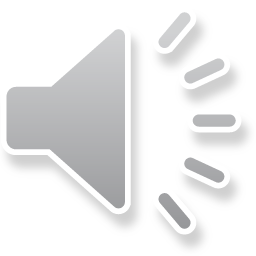 iv) Case ending: If the noun ends with double dammah, then the adjective also ends with double dammah. If the noun ends with single dammah, then the adjective also ends with single dammah.

Eg:  وَلَدٌ جَدِيْدٌ – A new boy
       اَلْوَلَدُ اَلْجَدِيْدُ- The new boy
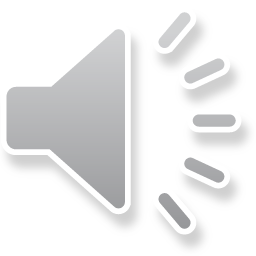 FEEDBACK :
Choose the correct  answer:
An adjective in arabic is known as ……………………
         a) صِّفَةٌ     b) مَوْصُوْفٌ   c) طَوِيْلٌ   d) جَدِيْدَةٌ
2.  An  adjective tells more about  a ……………………….
           a) Verb      b) Noun    c) Particle    d) Adverb
3.  Noun qualified in arabic is known as …………………
            a) جُدُدٌ      b) طَوِيْلٌ        c) مَوْصُوْفٌ     d) جَدِيْدَانِ 
4.  An example of dual arabic adjective is ……………………..
             a) جَدِيْدَانِ    b) جُدُدٌ       c) جَدِيْدٌ            d) جَدِيْدَةٌ 
An example of feminine arabic adjective is ……………….
             a) طَوِيْلٌ       b) جَدِيْدٌ      c) نَعْتٌ            d) جَدِيْدَةٌ
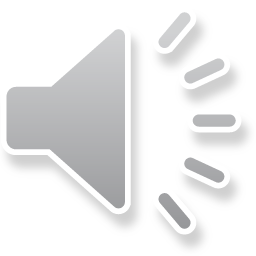 Answers:
1. a)صِّفَةٌ    2. b) Noun   3. c)مَوْصُوْفٌ   4. a) جَدِيْدَانِ    5. d) جَدِيْدَةٌ
THANK  YOU
THANK  YOU
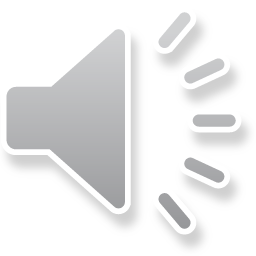